Learning By Failing
Today,
I’m going to tell you about a time I failed…
…over, and over again…
A while a go, I bought a cheap security camera.
[Speaker Notes: A while a go, I bought a cheap security camera.
I thought I would make a fun little project out of hacking it and at the same time see how secure it really was.
Plus, I got had just been broken into and was feeling extra paranoid…]
My ideal IoT Camera
Does not spy on me.
Convenient to use.
Does not spy on me.
How secure is this thing really?
Can I SSH into it? Nope.
How about telnet? Nope.
Are there any open ports? Nope.
[Speaker Notes: Thankfully, I wasn’t the first person to want to dig a little deeper.]
GitHub to the rescue!
[Speaker Notes: I came across a project on GitHub that produced a repackaged versions of the firmware with SSH added.]
nadav@mini:~/Projects$ ssh root@c1.local
root@c1.local's password:
Welcome to HiLinux.
~ #
[Speaker Notes: All I had to do is put the modified firmware images on the camera’s MicroSD card.
On boot, this flashes the internal camera’s memory giving us a root shell over ssh (and the glorious screen you see before you).]
Show me your dirty secrets.
/home/app # cat cloudAPI  | grep htt
http://openapi.kuaipan.cn/open/verificationURL
http://openapi.kuaipan.cn/1/account_info
http://openapi.kuaipan.cn/1/fileops/create_folder
http://openapi.kuaipan.cn/1/fileops/delete
http://openapi.kuaipan.cn/1/metadata/app_folder
http://api-content.dfs.kuaipan.cn/1/fileops/upload_locate
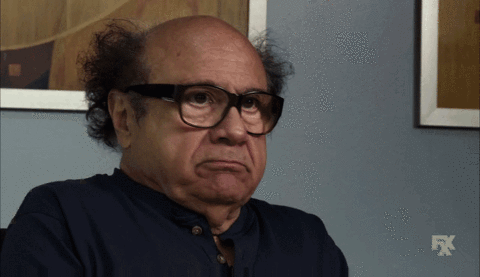 [Speaker Notes: After a bit of digging, I found some interesting strings in some of the camera’s binaries. I’ve highlighted them on the screen. It looks like the video files are uploaded using HTTP to a shutdown file sharing site… Not my definition of secure.]
[Speaker Notes: So, I set off to make it better. 
First, needed a way to watch for changes to the filesystem because a new file is written when motion is detected. Then, on change, I can trigger an HTTPS request to the server of my choosing with the contents of the file. My design looked a little like this.]
Compile all the things.
[Speaker Notes: Unfortunately, the camera only had a limited number of utilities installed. So, I needed to compile inotifywait as well as Curl with SSL support. My one stroke of luck came in the form of an SDK.]
^ how using the SDK feels ^
[Speaker Notes: After about a day of struggling and failing to compile anything, I managed to install the SDK and compile the needed binaries.]
Getting the binaries on the camera.
(cue ominous music)
[Speaker Notes: Here’s where things really started to spiral out of control…]
A rough view of the camera storage.
[Speaker Notes: The camera’s storage is separated into two parts:
An onboard SPI flash chip similar to the type you mind find in a PC storing the BIOS. On the camera, it stores the boot loader, kernel, root filesystem, and home file system.
An external MicroSD card to store the full length recordings.]
128 Mb != 128 MB
[Speaker Notes: In order to keep costs down, the flash chip has was sized to just fit it’s contents and is almost entirely utilized. 128 Megabits is only 16 Megabytes. This didn’t leave much room for curl and my other utilities.]
[Speaker Notes: I needed to free up some space for my new binaries, so I deleted files I thought the camera might be able to live without…]
I bricked it.
[Speaker Notes: I bricked the camera, and it would no longer boot.]
Tear it to bits.
SPI Flash
1.27mm
[Speaker Notes: So I took the “obvious” next logical step. I would take the camera apart and manually reprogram the onboard storage so I could then fit my binaries and make the camera secure.

I tried connecting tiny test clips to it, but no luck, I couldn’t make a reliable connection and I couldn’t be sure that other elements of the camera we’re affecting the flash chip.]
Custom adapter?
[Speaker Notes: A few weeks before this all started, I got myself a small CNC Mill / Laser Engraver. The idea being that I could eventually make my own prototype printed circuit boards from my apartment. What better time to start when you’re neck deep in another project…

Down the rabbit hole I went.]
[Speaker Notes: With my new mill smiling from across the room, I decided the next thing to do was desolder the chip to take it out of circuit and make myself an adapter so I manually reprogram the onboard storage so I could then fit my binaries and make the camera secure.]
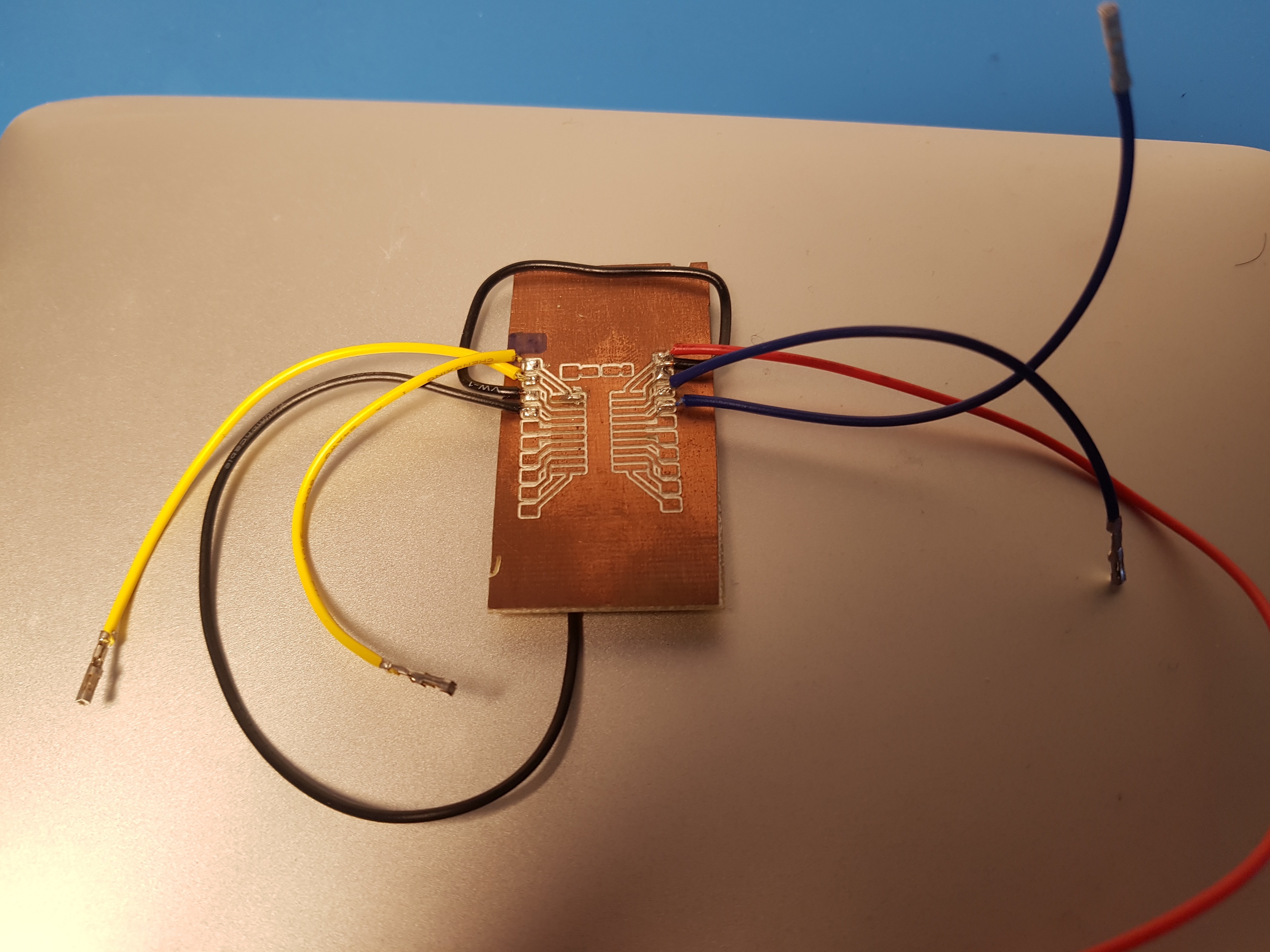 [Speaker Notes: Here’s what that adapter looked like. A little rough, but a good first attempt.]
nadav@mini:~/Projects$ flashrom -p buspirate_spi:dev=/dev/tty.usbserial-A100RUBF,spispeed=1M -c S25FL127S-256kB
flashrom v1.0 on Darwin 17.7.0 (x86_64)
flashrom is free software, get the source code at https://flashrom.org

Calibrating delay loop... OK.
No EEPROM/flash device found.
Note: flashrom can never write if the flash chip isn't found automatically.
[Speaker Notes: I started up a tool called flashrom which interfaces with my SPI reader/writer to see if it could read the contents of the chip. No luck. Desoldering the flash chip off the camera and onto the new adapter didn’t work.]
[Speaker Notes: Defeated, I put the camera back together.]
But wait, theres more!
[Speaker Notes: As I put the final screw back in the camera, an incredible feeling of stupidity swept over me. I had never actually tried using the MicroSD as I had in the past to restore the camera’s firmware that way.]
Success! Sort of…
[Speaker Notes: When the camera turned back on, it booted fully! The camera’s security is still terrible but at least it turns on!]
Things I learned failing:
Cross-compile
[Speaker Notes: I’ll be ready next time I try an compile something for a constrained device, in a future where IoT devices rule this will surely be handy. Who knows what kind of trouble I’ll get myself into then…]
Mill PCBs at home
[Speaker Notes: This opens so many doors for future projects. Using what I learned in this project I was able to laser engrave my toothbrush.]
Google all the things
[Speaker Notes: There’s a good chance someone has tried the same thing you’re attempting. Learn from them.]
Chase rabbit holes
[Speaker Notes: Let projects explode into huge sagas, it’ll hurt a bit while you’re doing it but you’ll learn an incredible amount.]
RTFM
Read the docs and understand them.
[Speaker Notes: If I had spent a bit more time reading the SDK documentation, I would have quickly learned that the boot loader checks the MicroSD card for firmware files. Reading the documentation saves time and effort, it’s a skill we can all be better at.]
RFTM
(Re-flash the MicroSD)
Thank You!
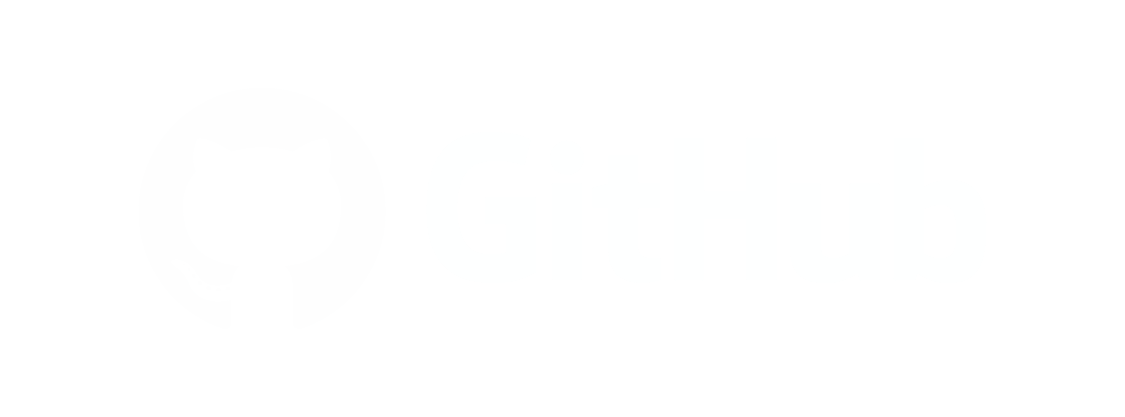 nadavami
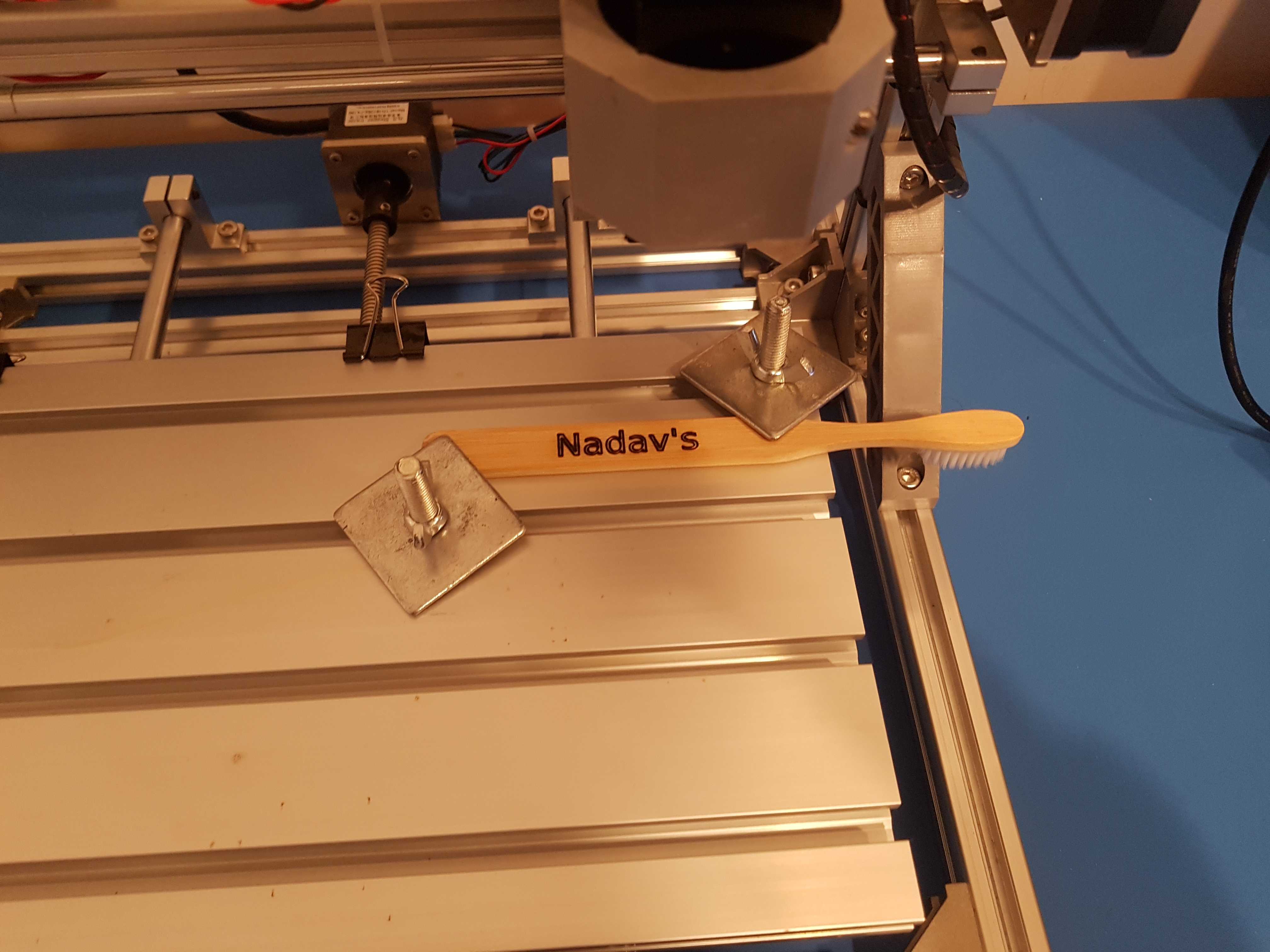 My laser engraved toothbrush.
[Speaker Notes: Thank you for listening! I’m more than happy to take any questions, comments, insults.]